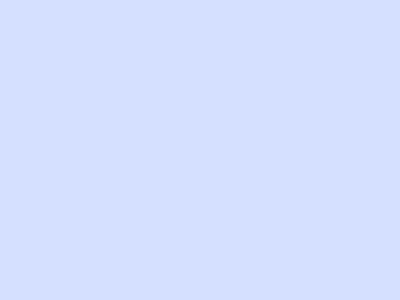 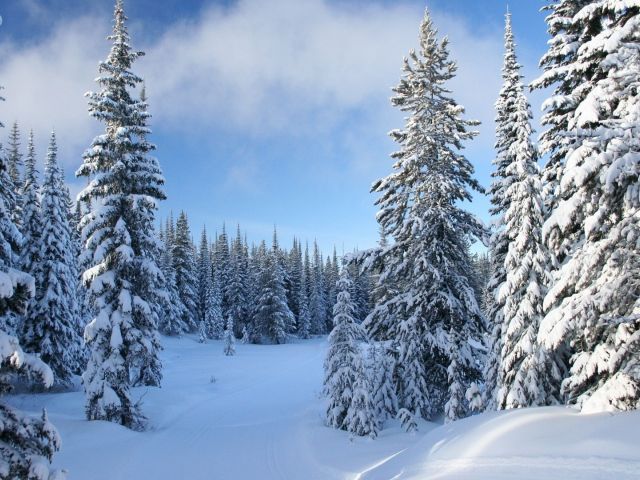 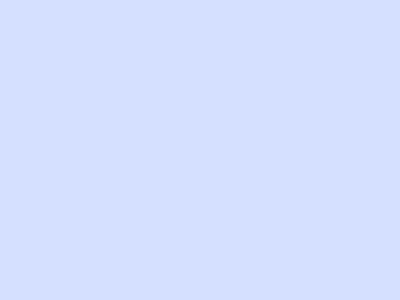 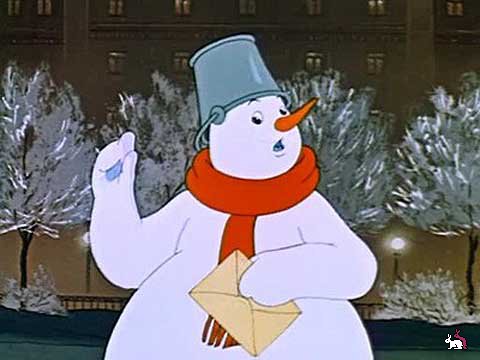 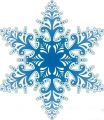 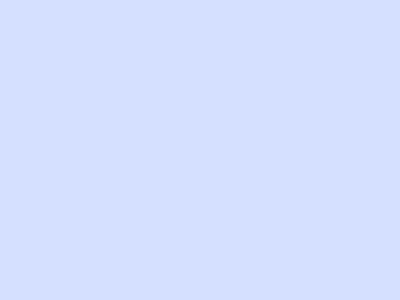 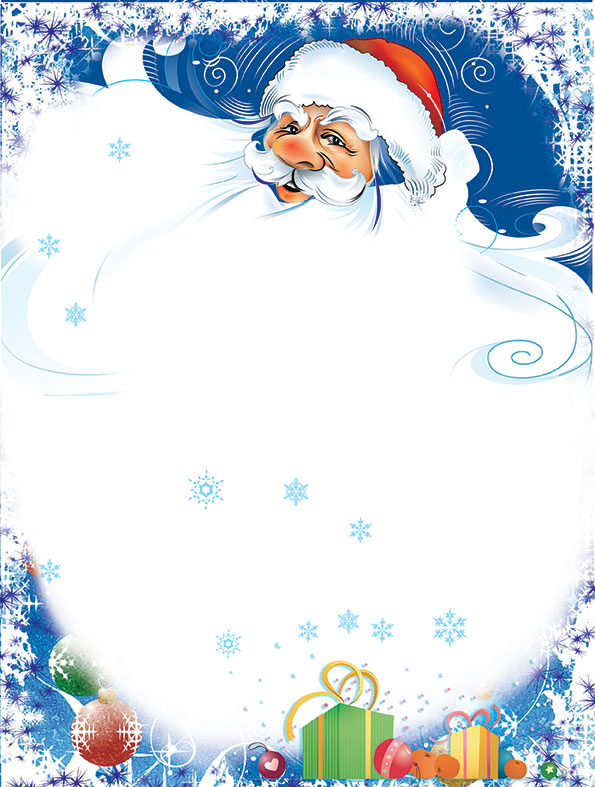 ТЕЛЕГРАММА
«Мчатся  сани,
Мчатся быстро,
По полям и по лесам.
Разметая снег искристый
С ветром, вьюгой и снегами
Мчится Дед Мороз седой.
Машет длинными руками.
Сыплет звезды над землей».
Дорогие, ребята, готовьтесь к встрече! 
(Дед Мороз)
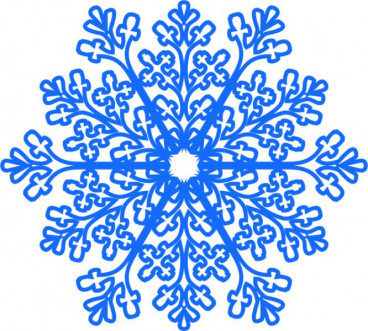 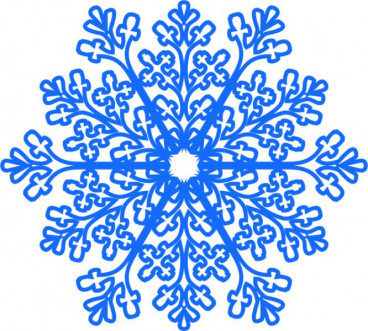 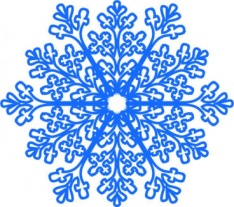 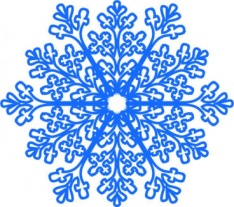 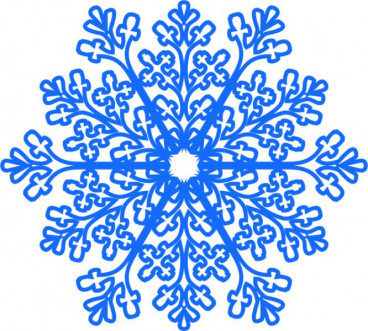 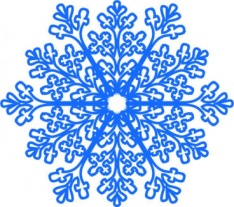 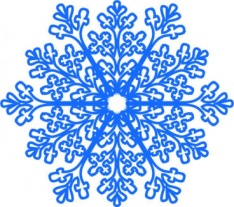 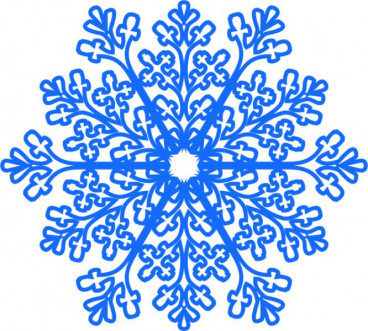 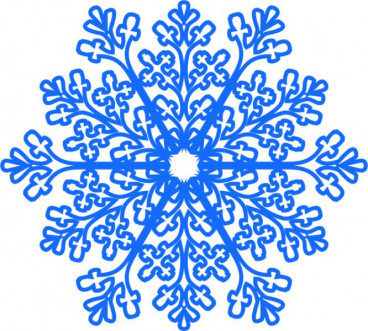 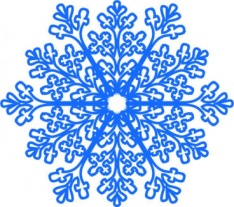 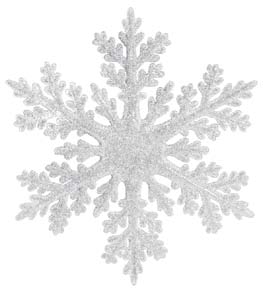 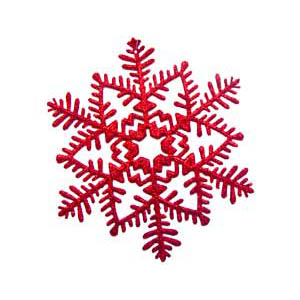 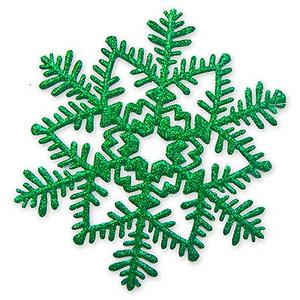 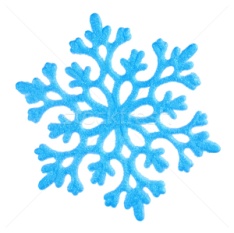 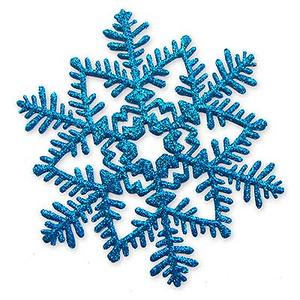 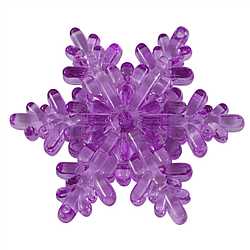 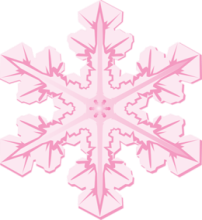 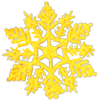 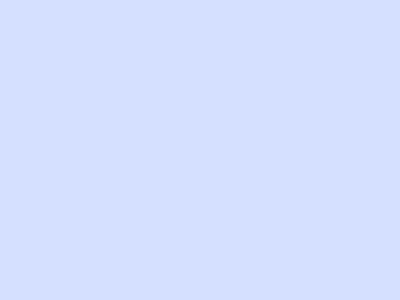 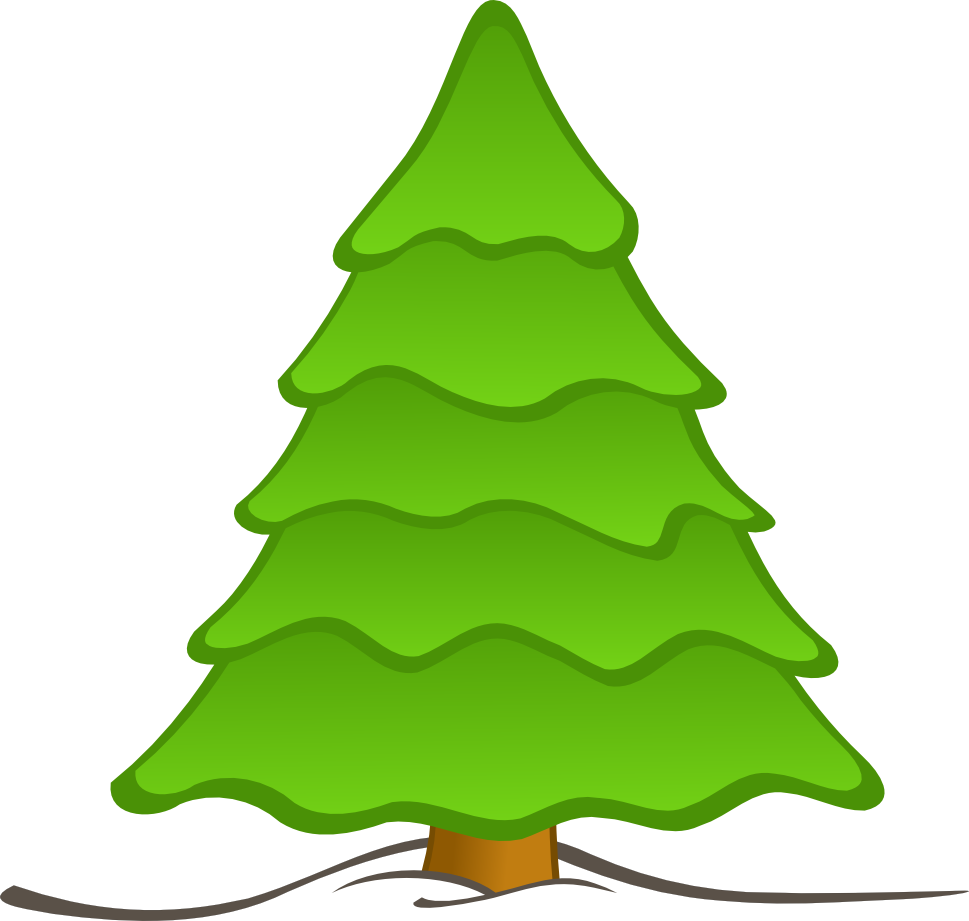 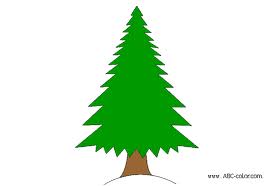 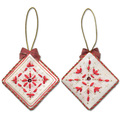 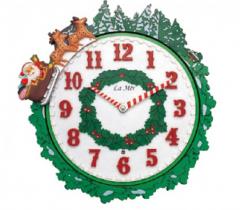 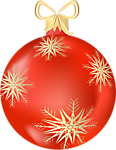 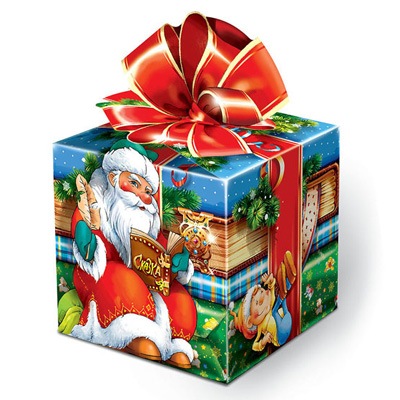 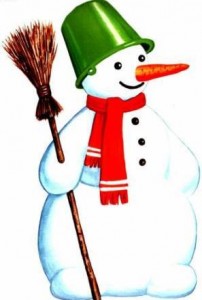 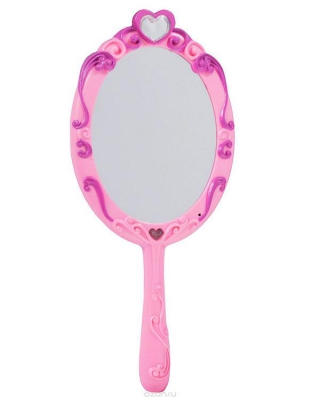 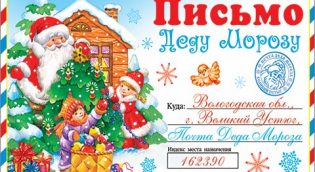 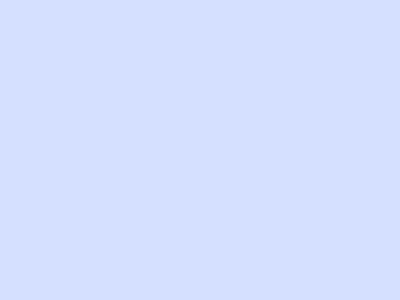 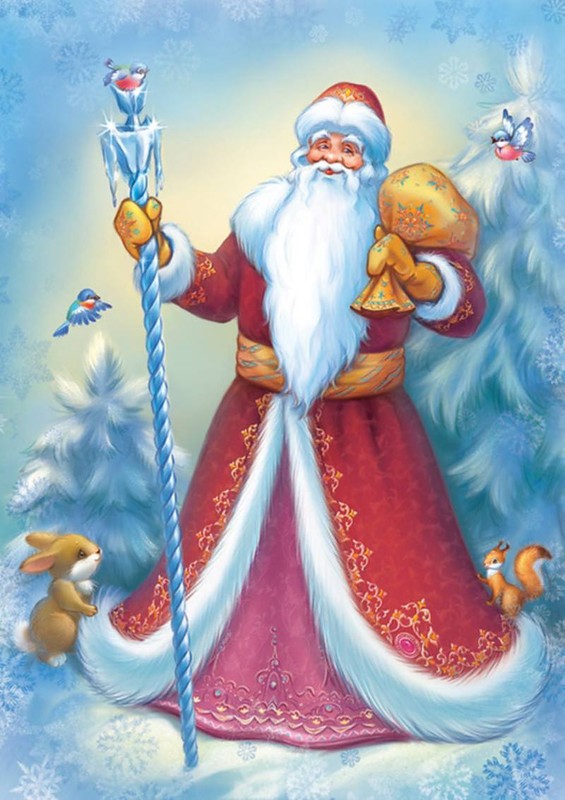 Дорогие ребята!

 Приглашаю вас на Новогоднюю елку, которая состоится 26 декабря в музыкальном зале, вас ждут чудеса и новогодние подарки. 


Ваш Дедушка Мороз